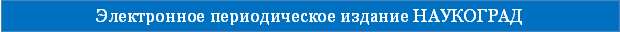 Классификация систем вентиляции
Дудкин Виктор Михайлович 
преподаватель специальных  дисциплин
Государственное профессиональное образовательное автономное учреждение Амурской области «Амурский аграрный колледж» 
МДК 01.02 Технология механизированных работ на фермах и комплексах крупного рогатого скота
село Тамбовка Тамбовского района Амурской области
Третья Всероссийская научно-методическая конференция "Практика применения современных образовательных технологий в процессе реализации ФГОС"
январь - февраль 2018 г.
Вентиляция - это регулируемый воздухообмен. 

	В этом существенное отличие вентиляции от кондиционирования - кондиционирование увеличивает качество воздуха за счет обработки воздуха, а вентиляция - за счет его смены в помещении.

	Система вентиляции - это комплекс агрегатов и устройств, создающих регулируемый воздухообмен в помещении.
Для обеспечения нормального микроклимата и чистоты воздуха животноводческих помещений оборудуют вентиляцией в соответствии с требованиями санитарных правил: 
СП 4542-87
Виды систем вентиляции
По способу создания давления для перемещения воздуха: - с естественным побуждением,- с искусственным (механическим) побуждением.
По назначению: - приточные,- вытяжные.
По зоне обслуживания: - местные,- общеобменнные.
По конструктивному исполнению: 
- канальные,  - бесканальные.
Естественная  вентиляция создает необходимый воздухообмен за счет разности плотностей воздуха.
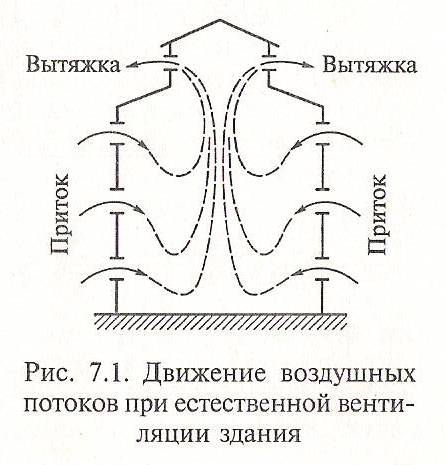 Движение воздушных потоков при естественной вентиляции здания
Принудительная (механическая)  вентиляция обеспечивает поддержание постоянного воздухообмена, который осуществляется с помощью механических вентиляторов, воздуховодов и воздухораспределителей
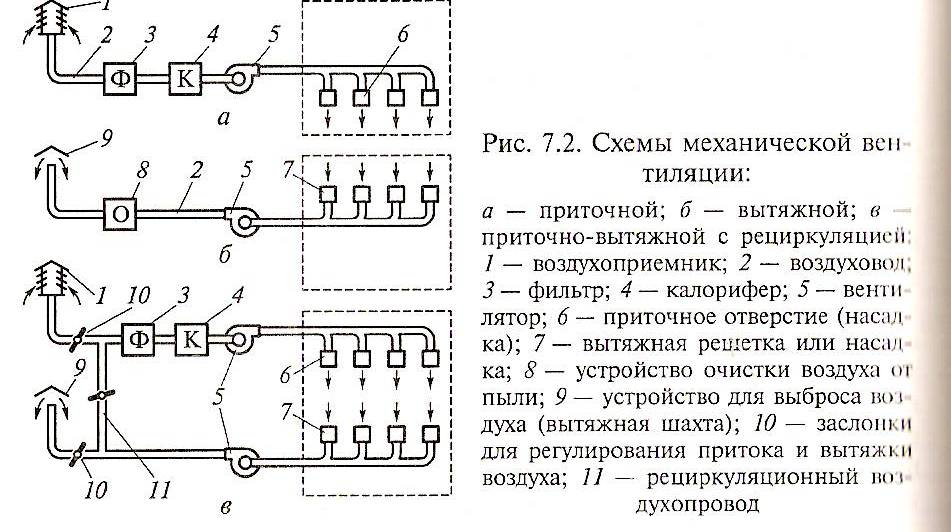 Схемы механической вентиляции: 
а – приточной; б – вытяжной; в – приточно-вытяжной
Общеобменная вентиляция  основана на разбавлении выделяющихся в помещении вредных веществ, теплоты и пара чистым воздухом до допускаемых норм.

	 Системы общеобменной вентиляции для животноводческих помещений (с постоянным пребыванием животных) без естественного проветривания следует предусматривать не менее чем с двумя приточными или двумя вытяжными вентиляторами, каждый из которых обеспечивает 50% требуемого воздухообмена.
Местная вентиляция обеспечивает вентиляцию определенной зоны помещения она может быть приточной либо вытяжной. 
	
	Приточная вентиляция улучшает микроклимат в ограниченной зоне помещения. 
	
	Вытяжная – удаляет вредные загрязнения непосредственно в месте их образования.
Приточная вентиляция с механическим побуждением  движения воздуха (рис. а) бывает сосредоточенная  и  рассредоточенная.
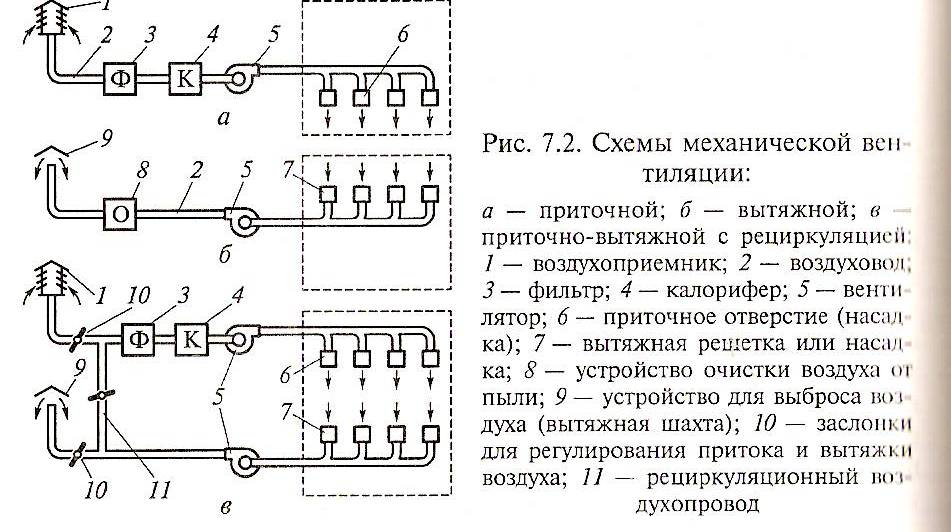 В животноводческих помещениях скапливается большое количество вредных газов и паров, влаги и тепла широко применяют приточно-вытяжную вентиляцию, представляющую собой комбинацию приточной и вытяжной вентиляции (рис. в).
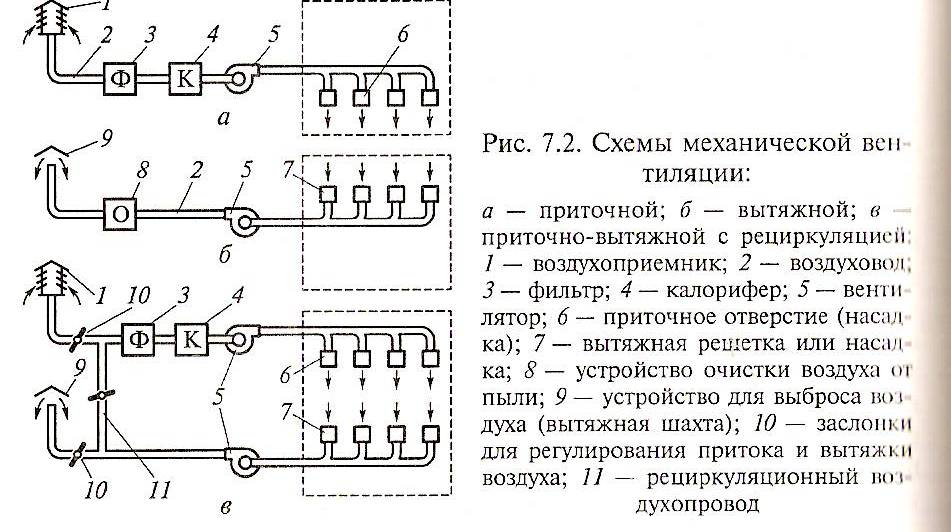 Оборудование для систем вентиляции
Выделяют три основные группы (категории):

1. Создание воздушного потока (все устройства, в которых есть вентилятор).
2. Обработка воздуха (фильтры, воздухонагреватели, увлажнители, воздухоохладители).
3. Распределение воздушного потока (воздухоотводы, запорные и регулирующие устройства, воздухораспределители).
Домашнее задание:
ОИ1 : 
Отопление, вентиляция и кондиционирование воздуха Ю.Д.Сибикин - М: «Академия», 2013г. 
стр.192-194